Leadership and Ethics
A Presentation for the Project Management Institute
Pikay Richardson, BSc (Eng), MSc, PhD,
Visiting Senior Fellow
Manchester Business School
Pikay Richardson, BSc (Eng), MSc, PhD
* Degrees in Engineering and Management.
*  Currently, Visiting Senior Fellow, MBS, UM
*  Institute Fellow, Humboldt University, Berlin, Germany
*  17 years: Snr. Fellow, Manchester Business School; 
*  Prof. of Business, University of Botswana.
*  Professor and Academic Director, NJIT, Newark, NJ, USA, 2000-2002
*  Teaching Expertise: Business Economics; Strategy; Leadership; Ethics and Corporate Governance; Marketing, Int. Business, Organisational Behaviour.
*  International experience: UK, US, France, Germany, China, India, Dubai, Hong Kong, Singapore, Malaysia, SA, Botswana, Nigeria, Jamaica, Nigeria and Ghana.
Introduction/Breaking the Ice
Encounter at the Executive Lunge, KIA
Invitation to Deliver Ethical Business Operation to SHV in Amsterdam
The D-Day, 5th June 2015
Question to Senior People: Does your organisation have a Vision?; What makes you sleepless at night?
Coverage
Leadership – what it is and why important
The PIVOT around which Leadership revolves – Ethics; What is Ethics?
How does it relate to Leadership?
How bad Ethics destroys Leadership
Becoming an Ethical leader
Finale
1. Leadership – what it is and why important
Human Progress: The Factors
Competence; Knowledge; Know-how; Skill

The Will; Heart; Desire; Dedication; Keenness to get accomplished What has been determined as the Right Thing to do, and doing it Right (Effective Leadership)

Resources (Money/Capital)
Leadership: The Vital Ingredient
System design, System Change
The Right Things v/s Things Right
Policy formulation, Strategy and Execution
Providing direction and guidance
Providing Hope
Societal, national, organisational progress

In every area of human endeavour the primary ingredient for success is LEADERSHIP
Leadership and the Status Quo
Every system is perfectly designed to get the results that it is getting today.

For a different of better results, the system needs to change. This requires Leadership
Leadership: The Vital Ingredient
System design, System Change
The Right Things v/s Things Right
Policy formulation, Strategy and Execution
Providing direction and guidance
Providing Hope
Societal, national, organisational progress

In every area of human endeavour the primary ingredient for success is LEADERSHIP
What is Leadership?
Leadership is a process whereby an individual influences a group of individuals to achieve a common goal.
What is Leadership?
Leadership:
is a process, activity, and not a PERSON
involves influence
occurs within a group context
involves a common goal
Seven Attributes of Successful Leaders
Sound Ethical/Moral Compass
Ability to take unpleasant decisions
Ambition, Clarity and Focus
Effective Communication Skills
A knack for developing talent
Emotional self-confidence
Charm - charisma
2. Ethics: the Leadership Pivot
What is Ethics?
Ethics – from ETHOS: customs, conduct, character.

Ethics
The basic concepts and fundamental principles of decent human conduct. It includes study of universal values such as the essential equality of all men and women, human or natural rights, obedience to the law of land, concern for health and safy and, increasingly, also for the natural environment
What is Ethics?
In it simplest form, ETHICS constitute the moral standards we rely on when we make a decision. They define what’s right and wrong, good and bad, and outline the kind of behaviour that people and businesses should not engage in.
Ethics are not only a guide to making decisions, but also the criteria the public judge us on.
 In business, Ethics is critical, because how people see us and our company is the basis of building trust. Unethical actions lead to loss of credibility, which is detrimental to business.
Ethical Theory
Ethical theory provides a system of rules or principles that guides us in making decisions about “right or wrong” and “good or bad” in a particular situation.
It provides a basis for understanding what it means to be a morally decent human being.
In Western tradition, the development of  ethical theory dates back to Plato (427-347 BC)

.
3. How Ethics Relates to Leadership
Re-cap: What is Leadership?
Leadership is a process whereby an individual influences a group of individuals to achieve a common goal.

Leadership:
is a process, activity, and not a PERSON
involves influence
occurs within a group context
involves a common goal
Effective Leadership
Dependent on
Ability to influence and achieve followership, and this in turn is
Dependent on 
TRUST, which in turn is 
Dependent on
Leader’s character and conduct (Ethics)
Ethical Theory and Leadership
With regard to Leadership, Ethics has to do with what leaders do and who leaders are

Comprise two broad domains
Theories about person’s conduct (actions)
Theories about person’s character (who they are
1. Assessing Conduct
Focuses on the actions of leaders and their moral obligations and responsibilities to do the right thing.

Is the action itself good? (Irrespective of consequences)
	Telling the truth (Clinton)
	Keeping promises
	Being fair
	Respecting others
2. Theories about Leaders’ Character (virtue-based)
Focuses on Leaders as people with
virtues and moral abilities.  These can be acquired and learned through practice
A moral person demonstrates the following:
courage, temperance, generosity, self-control, honesty, sociability, modesty, fairness and justice
Ethics is Central to Leadership
Leaders must
influence followers rightly (moral responsibility)
establish and enforce organisational value
promote right values as these impact on organisational values
play a major role in establishing the ethical climate of their organisation
Responsibility
Responsibility is our duty to take ownership for the decisions we make or fail to make, the actions we take or fail to take, and the consequences that result.
Respect
Respect is our duty to show a high regard for ourselves, others, and the resources entrusted to us. Resources entrusted to us may include people, money, reputation, the safety of others, and natural or environmental resources.
An environment of respect engenders trust, confidence, and performance excellence by fostering mutual cooperation—an environment where diverse perspectives and views are encouraged and valued.
Fairness
Fairness is our duty to make decisions and act impartially and objectively. Our conduct must be free from competing self interest, prejudice, and favouritism
Honesty
Honesty is our duty to understand the truth and act in a truthful manner both in our communications and in our conduct.
Principles of Ethical Leadership
Respects
Others
Builds
Community
Ethical 
Leadership
Serves
Others
Manifests
Honesty
Shows
Justice
4. How Unethical Behaviour is Inimical to  Effective Leadership
BBC Breaking News, 9th April 2015
An Indian court has sentenced the former head of Satyam Computers, Ramlinga Raju, and nine others, to seven years in prison in one of the country's biggest ever corporate scandals.
Satyam Boss: Ramlinga Raju
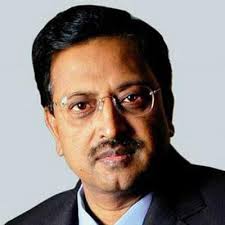 BBC Breaking News
Ramalinga Raju, who founded the software services giant, admitted to accounting malpractices.
The collapse of Satyam Computers in 2009 cost shareholders more than $2bn and rocked India's IT industry.
It is the biggest fraud at a listed company in India.
Raju was also fined $800,000.
On conviction, Raju and others faced a maximum sentence life in jail.
The Reality on the Ground: A Difficult/Unethical Business Environment
Today’s global project manager is faced with:
A dynamic, volatile and highly competitive business environment
Uncertain economic futures
Increasing demands from shareholders, investors and a diverse and sophisticated workforce
Unethical business practices – corruption, etc
Need to continuously develop and implement winning strategies to keep earning a living or keeping his companies afloat
...even more Daunting in Ghana...
the project manager increasingly has to operate in an environment characterised by
	+ Fierce competition and time pressure
	+ Dishonesty – “alternative truths”; “economic truths
	+ Nepotism and favouritism (who to use)
	+ Pressure to cut corners or cook the books (compromise quality and safety)
	+ Lack of integrity (project cost inflation)
	+ Corruption
..hence the pressure (temptation?) to..
be dishonest (lying to get the business)
cut corners (quality, health and safety)
be fraudulent, crooked - contracts 
cheat, inflate costs of projects
cook the books, fudge the figures
under-invoice, over-invoice
subvert the law/regulation
In short be UNETHICAL, and go for “the end justifies the means”
.. but unethical business practices don’t pay..
Companies fail ultimately – payback time
Company reputations are destroyed
Shareholders lose billions
Confidence and trust are shattered
Jobs are lost and lives destroyed
Executives are jailed and their reputations forever destroyed (may get away in Ghana)
Bad Ethical Behaviour is Detrimental to Corporate Reputation
“Just as character matters in people, it matters in organizations,” 

says Justin Schultz, a corporate psychologist in Denver.
GSK in China
In 2014, British pharmaceutical giant GlaxoSmithKline (GSK) was found guilty of bribery and ordered to pay a fine of 3 billion Yuan by a Chinese court. 
GSK sales executives were accused of paying Chinese doctors to use the company's pharmaceuticals
Chairman Ken Lay of Enron
"As officers and employees of the Enron Corp., its subsidiaries, and its affiliated companies, we are responsible for conducting the business affairs of the companies in accordance with all applicable laws and in a moral and honest manner."
Enron Timeline
Year 2000:
	Revenue: S101bn
	Employment (US): 21,000
Countries of operation: 40

December 2001:
	Financial statement fraud detected
	Enron files for bankruptcy
Olympus in Japan
Michael Woodford was appointed CEO of Japanese lens company Olympus in 2011, and quickly discovered the company was disguising its business losses as write-offs. (For example, US$700 million in "advisory fees" to an entity in the Cayman Islands.) 
Woodford found these unusual transactions stretched to the 1990s and totalled around US$1.7 billion. He was dismissed by the board when he challenged them and blew the whistle.
Latest Case (Jan 2017): Rolls Royce
In a vindication of the strategy pursued by Britain’s Serious Fraud Office, Rolls Royce settled claims dating from 1989 to 2003 that it had bribed officials in various countries in order to win contracts.  
The engineering company has to pay penalties totalling £671m ($809m) to regulators in America, Brazil and Britain.  Most of the money goes to the SFO, which pushed for a deferred prosecution agreement.
And there are others
Ahold of the Netherlands
Parmalat of Italy
WorldCom of the US
Xerox of the US
Arthur Anderson
High Cost of Unethical Behaviour to Business Leaders and their Companies
Lord Browne of BP
	- spent company money on gay lover; disgraced
Mike Hurd of HP
	- sex scandal involving a female contractor that violated company’s business standards
Paul Wolfowitz of the World Bank
	- as president of the World Bank moved his girlfriend to the State Department and paid her above Sec. of State
Cardinal Cody of Archbishop of Chicago
	- 1981 spent over $1m of church funds on his mistress
Ethics is Good for Business
Being Ethical is Profitable:
Some companies falsely believe that being ethical is an expensive practice that causes an organization to forego profits. In fact, ethics is about following what is right for society, customers and stakeholders while keeping the organization’s long-term vision in mind
Maintaining High Ethical Standards is Good for Business
A higher moral standing within employees and the organization
helps to attract new customers
builds higher customer loyalty
reduces the risk of negative press or backlash caused by doing “the wrong” things
helps to make a positive impact on the community
Code of Ethics
A Code of Ethics is a document that stipulates morally acceptable behaviour within an organisation. It defines the moral standards or guidelines that need to be respected by all members of an organisation in their dealings with internal and external stakeholders 
- Rossouw Deon, 2002, Business ethics in Africa, OUP, Cape town.

A Code of Ethics underpins the values of any organisation.  Without it an organisation will have no moral compass 
- Kenneth Ruston, Director of the Institute of Business Ethics, London
Code of Ethics of the PMI
Vision and Purpose: 
As practitioners of project management, we are committed to doing what is right and honourable

Code based on the 4 Values of 
 - Responsibility; Respect; Fairness and Honesty
5. Becoming an Ethical Leader
Do You Relate to This?
In Matthew 12:33, we read:
 
"Make a tree good and its fruit will be good, or make a tree bad and its fruit will be bad, for a tree is recognised by its fruit".
Becoming an Ethical Leader
Leaders must constantly examine themselves:
What is the right thing to do?
What is the fair thing to do?
What would a good person do?
Do I show respect to others?
Do I act with a generous spirit?
Rotary’s Four-Way Test
Is it the Truth?
Is it Fair to all concerned?
Will it build Goodwill and Better Relationships?
Will it be beneficial to all concerned?
Comparing Ethical and Unethical Leadership
Ethical Leader		Unethical Leader

Has humility			Arrogant/self-serving	
Honest			Practices deception	  
Keeps commitments		Breaches agreements	
Takes responsibility		Shifts blame to others	
Respects others		Diminishes others dignity
Stands up for Right		Lacks courage to confront
 					unjust acts
6. Finale
The PMI has determined that:
 honesty, responsibility, respect and fairness must be the values that drive ethical conduct for the project management profession. 
All members must apply PMI’s Code of Ethics and code of Professional Conduct to all real-life practice of project management, and that the best outcome is the most ethical one.
All PMI members, volunteers, certification holders and certification applicants must comply with the Code
Yes, there is pressure (temptation?) to..
be dishonest (lying to get the business)
cut corners (quality, health and safety)
be fraudulent, crooked - contracts 
cheat, be unfair, inflate costs of projects
cook the books, fudge the figures
under-invoice, over-invoice
subvert the law/regulation
In short be UNETHICAL, and go for “the end justifies the means”
Chances are You Relate to This
Romans 7: 15-19:
For what I want to do, I do not do; but what I hate, I do.
For I have the desire to do what is good, but I cannot carry it out.  For what I do is not the good I want to do; no, the evil I do not want to do, this I keep doing.
but take notice, and notice is hereby given that
The temptation to do deals, like sin, has a payback time; will come back to bite with disastrous consequences.
What endures is good reputation based on decent behaviour, good governance and ethical leadership
May be costly in a sense, but Honesty is the best policy regardless
Rather, High Ethical Standards is Good for Business
A higher moral standing within your employees and the organization
helps to attract new customers
builds higher customer loyalty
reduces the risk of negative press or backlash caused by doing “the wrong” things
helps to make a positive impact on the community
Finale: the Meaning to Life
For you personally, what is the true value of life?
What do you consider to be the valuable things in life; What do you value in life? (where heart is...)
As we get older, money, cars, houses, material wealth lose their significance – can’t eat much, can  drive much, can travel much – one room, one bed, more don’t matter much.
On your death bed ...legacy? lands commission officer
Facing Reality
Things work ONLY if we make them work!

Things work ONLY AS WELL AS we make them work!!

				THANK YOU
It has Been a Privilege
Email:pikayrichardson@yahoo.com
   Email:pikay.richardson@mbs.ac.uk

	Tel: +44(0)7727 065 418
Unethical Work Practices
Conflicts of Interest
	- inappropriate gifts
	- having a second job
Discrimination
Sexual harassment
Dis-empowerment of minorities
Insider trading
Unfair remuneration
Unethical Work Practices, cont.
Collusion/price fixing
Breaking the law, negating regulations
Expense accounts deals
Falsifying corporate accounts
Over-invoicing/under-invoicing
Dumping pollutants/toxic wastes
Private ab(use) of company assets
12 Principles that form the Basis of Business Ethics
Honesty
Integrity
Keep Your Promises
Loyalty
Fairness
Caring
Respect
Obeying the Law
Excellence
Being a Leader
Morale
Accountability
1.Honesty
You need to be honest in all of your actions, and every communication you make. When people see you making honest decisions, they start to trust your company because you’re not only being truthful, you’re being upfront and candid
2. Integrity
Being ethical in business means maintaining a high level of personal integrity. This is how you earn the trust of others, whether they are your customers, team or your superiors. In this definition integrity means having a consistent character that is demonstrated by an alignment of your thoughts, words and action.
3. Keeping Your Promises
Your word is one of the most important tools in your arsenal as a business manager. Keep every promise that you make, and always fulfill a commitment. The trust you build as an ethical executive means people like doing business with you, as you take every reasonable effort to fulfill not only the letter, but the spirit of the promises and commitments you have made.
4. Loyalty
You need to be loyal to both your company, your team and yourself, while operating within a strong moral compass. If you demonstrate your loyalty it builds trust, and shows that you place a high value on advancing the interests of both the company and your colleagues. You should not ever place loyalty above your other principles, or use it as an excuse for unethical behaviour
5. Fairness
In all of your actions, you must strive to be fair and just. An ethical executive is committed to fairness in all that they do, and do not seek to exercise their power for an unfair advantage or use indecent methods to gain a competitive edge. They also never take undue advantage of another person’s difficulties and mistakes
6. Caring
This involves having a genuine concern for others, as well as a sense of compassion. An ethical business manager is caring, benevolent and kind to both customers and staff, and seeks to reach their goals while causing the least amount of harm and the greatest amount of good.
7. Respect
Being ethical means treating everyone with respect, demonstrating this by being courteous and having an equal treatment of people regardless of who they are. Respect is given because everyone deserves dignity, privacy and rights, and they adhere to the rule that you must strive to treat others the way you would like to be treated.
8. Obeying the Law
An ethical executive always obeys the law, and never breaks the rules, regulations or laws surrounding their business activities.
9. Excellence
Being ethical in business is also about pursuing excellence in everything that you do. Delivering the highest quality of service or products makes business sense, especially if there is a constant endeavor to always improve.
10. Being a Leader
You need to demonstrate the principles and ethics you want your team to live by, and take an active role as a leader to be a positive role model. The best way you can enforce an ethical mentality is to lead by example, and creating an environment within your business that values decisions made on principles and standards of ethics.
11. Morale
Ethical business managers enhance the good reputation of a company, which at the same time boosts the morale if its employees. The company reputation is very important, as well as the pride and morale of their employees. As an ethical business manager you need to avoid taking actions that undermine this respect, and they take action to correct any inappropriate behaviour of others
12. Accountability
Being ethical means holding yourself accountable, and acknowledging and accepting personal accountability for their decisions, and any consequences. Not just personally, but an ethical manager will stand up and take accountability in front of their colleagues, their company, and the community.
Hewlett-Packard executive leadership includes chairmen, presidents, and CEOs
Co-founder: David Packard (President: 1947; Chairman: 1964–1969; Chairman 1971–1993)
Co-founder: William Hewlett (Vice President: 1947; Executive Vice President: 1957; President: 1964; CEO: 1969; Chairman of the Executive Committee 1978; Vice Chairman 1983–1987)
CEO: John A. Young (1978–October 31, 1992)
CEO: Lewis Platt (November 1, 1992–July 18, 1999; Chairman 1993–July 18, 1999)
Chairman: Richard Hackborn (January, 2000–September 22, 2000; Lead Independent Director September 22, 2006–)
CEO: Carly Fiorina (July 19, 1999–February 9, 2005; Chairwoman September 22, 2000–February 9, 2005)
President: Michael Capellas (May 3, 2002 to November 12, 2002)
Interim CEO: Robert Wayman (February 9, 2005–March 28, 2005)
Chairwoman: Patricia C. Dunn (February 9, 2005–September 22, 2006).
President and CEO: Mark Hurd (CEO: April 1, 2005–August 6, 2010; Chairman: September 22, 2006–August 6, 2010)
Interim CEO: Cathie Lesjak (August 6, 2010–September 30, 2010)
President and CEO: Léo Apotheker (September 30, 2010–September 22, 2011)
Executive Chairman: Raymond J. Lane(September 22, 2011–April 4, 2013)
Nonexecutive Chairman: Ralph V. Whitworth (April 4, 2013–July 16, 2014)
Current: Chairman, President and CEO: Meg Whitman (President and CEO: September 22, 2011–present ; Chairman: July 18, 2014–present